Lesson 12: Special Categories of Personnel
Duration: 15 minutes
Slide 12- 1
Special Categories of Personnel
Lesson 12 Topics
Lesson 12 Topics
Topic 1 – Special Categories of Personnel
Topic 2 – Policies for Special Categories of Personnel
Topic 3 – Points to Remember
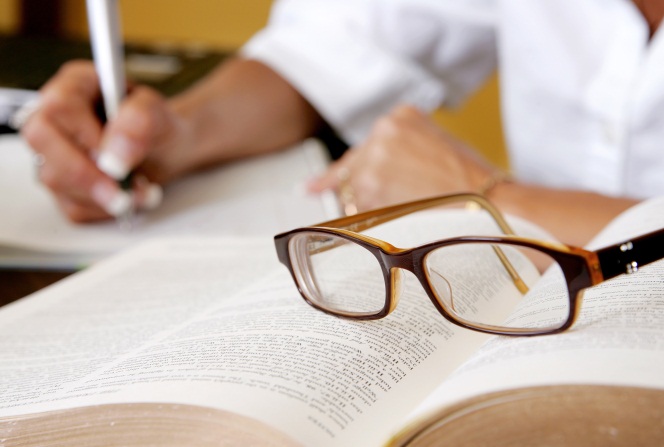 Slide 12- 2
Special Categories of Personnel
Special Categories of Personnel
Special Categories of Personnel
DCIPS policies apply to those employees and positions governed by Title 10 USC Section 1601 -1614, including: 
All employees hired under Title 10 USC 1601 authority
DISES employees
DISL employees
Special student hire programs

Special categories of personnel are those to whom DCIPS policies do not apply.  These may include:
Wage System employees (WG pay plan)
Foreign Nationals 
Other special categories of personnel that may be Component-specific
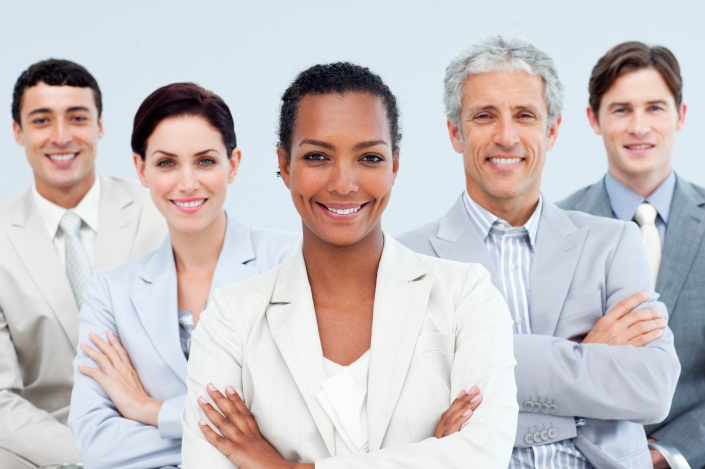 Slide 12- 3
Special Categories of Personnel
Policies
Policies for Special Categories of Personnel
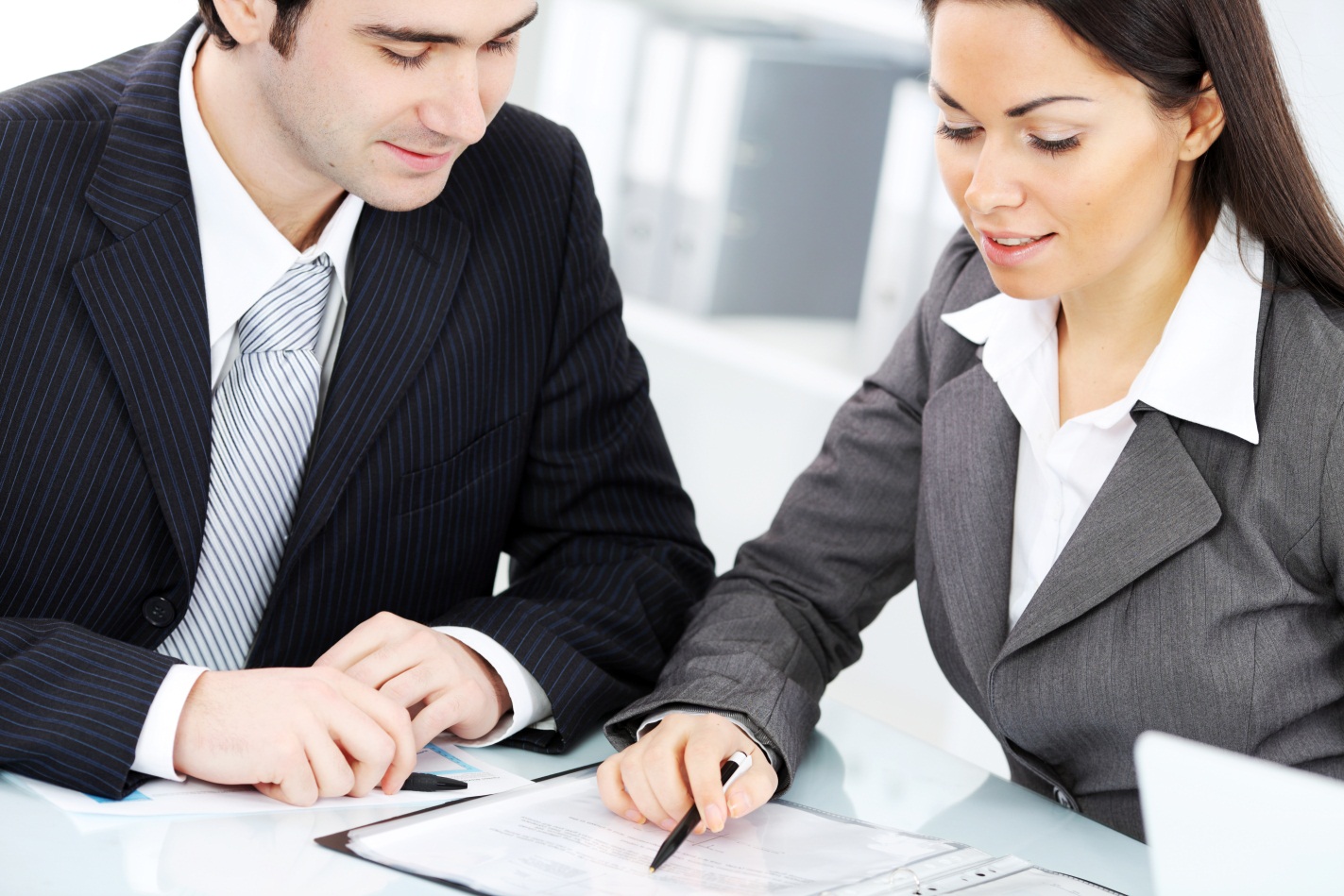 Slide 12-4
Special Categories of Personnel
Points to Remember
Points to Remember
DCIPS policies do not cover special categories of personnel
Component Heads have the authority to develop internal policy applicable to special categories of employees that comply with any other applicable regulations
Component-developed policies applying to special categories of employees need to be provided to HCMO at least 30 days prior to the effective date
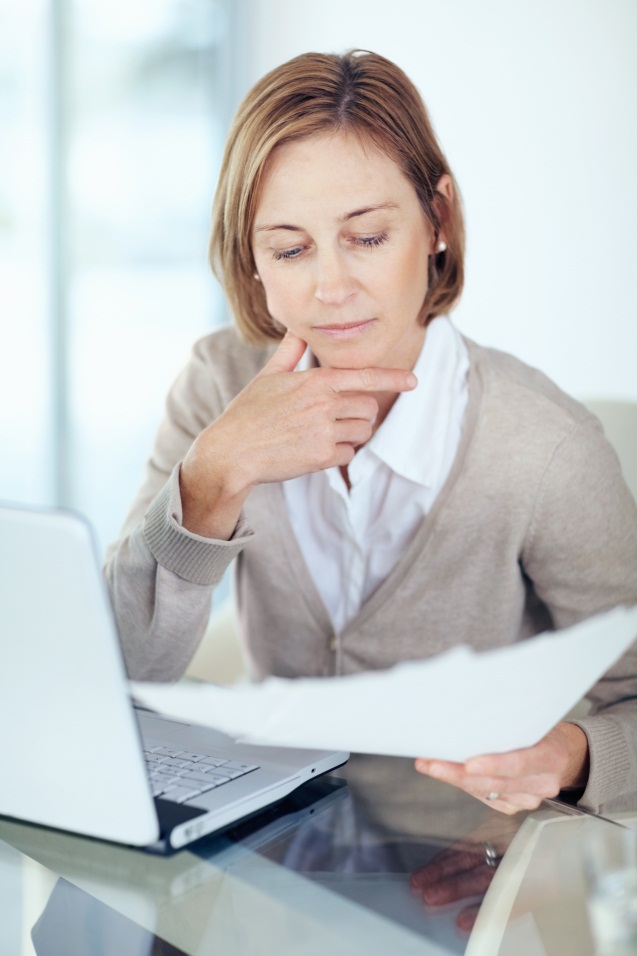 Slide 12- 5
Special Categories of Personnel
Lesson 12 Review
Lesson 12 Review
Topic 1 – Special Categories of Personnel
Topic 2 – Policies for Special Categories of Personnel
Topic 3 – Points to Remember
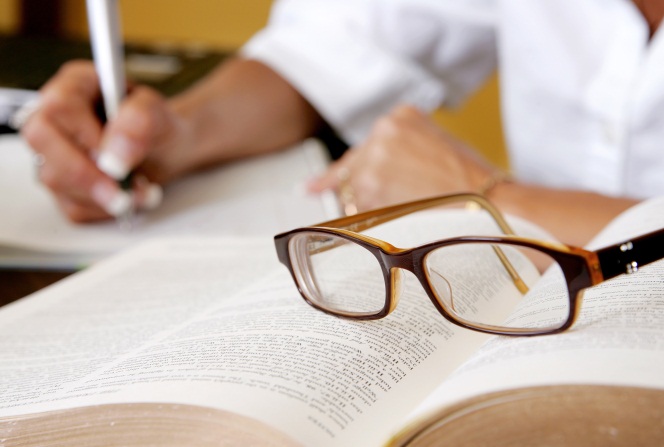 Slide 12- 6
Slide 3- 2
Special Categories of Personnel